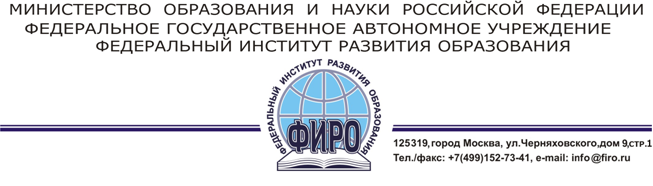 ПРОФЕССИОНАЛЬНАЯ ОРИЕНТАЦИЯ:ОЖИДАНИЯ
В. И. Блинов
руководитель Центра профессионального образования ФГАУ «ФИРО»
ФЗ-273, Статья 66. Начальное общее, основное общее и среднее общее образование…
3. Среднее общее образование направлено на дальнейшее становление и формирование личности обучающегося, развитие интереса к познанию и творческих способностей обучающегося, формирование навыков самостоятельной учебной деятельности на основе индивидуализации и профессиональной ориентации содержания среднего общего образования, подготовку обучающегося к жизни в обществе, самостоятельному жизненному выбору, продолжению образования и началу профессиональной деятельности.
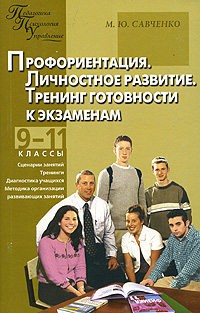 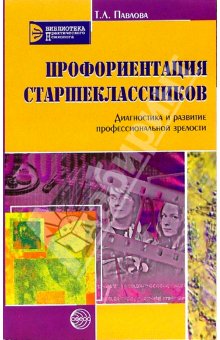 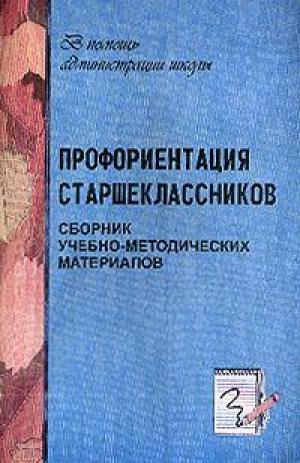 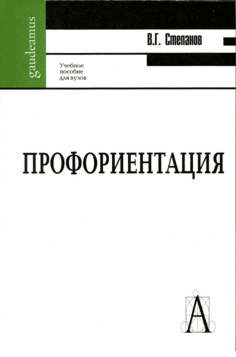 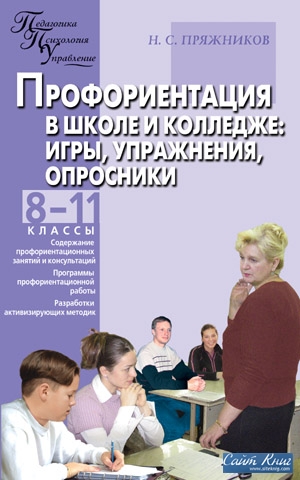 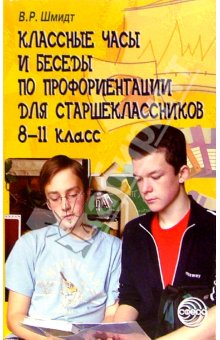 борьба интересов
ПРЕДПРИЯТИЯ
МЕСТНОЕ (МУНИЦИПАЬНОЕ) САМОУПРАВЛЕНИЕ
«ПРОФОРИЕНТАТОРЫ»
сопровождение профессионального выбора
СПО
(НПО)
ВУЗЫ
ШКОЛА
ОБУЧАЮЩИЕСЯ
РОДИТЕЛИ
[Speaker Notes: Муравьи тащат лист дерева]
РОДИТЕЛИ: КАЧЕСТВО ПРОФЕССИОНАЛЬНОГОВЫБОРА РЕБЕНКА
СТАБИЛЬНОСТЬ
ПРЕСТИЖНОСТЬ
РЕАЛИСТИЧНОСТЬ
ПОСИЛЬНОСТЬ И ВОЗМОЖНОСТЬ СТРАХОВКИ
ЦЕНА ВОПРОСА
ТРАНСПАРЕНТНОСТЬ ЭТАПОВ
ВАРИАТИВНОСТЬ (ВОЗМОЖНОСТЬ «МАНЕВРА»)
РОЛЬ СЕМЬИ
восемь важнейших обстоятельств: 1. Позиция старших членов семьи. Семья является той системой, которая оказывает очень сильное влияние на профессиональное самоопределение подростка (и не только в форме прямых воздействий – требований родителей или лиц, их заменяющих, но и в роли реального фактора, косвенно, но закономерно определяющего идеала, устремления, ценностные ориентиры детей). 
Е.А. Климов
ЛПП – личный профессиональный план
ОСОЗНАНИЕ ЦЕННОСТИ ТРУДА
ЛИЧНЫЕ ПЛАНЫ НЕ ПРОТИВОРЕЧАТ ПРОФЕССИОНАЛЬНЫМ
БЛАГОПРИЯТНАЯ СОЦ-ЭК ОБСТАНОВКА
ИНФОРМИРОВАННОСТЬ
БЛАГОПРИЯТНОЕ ОКРУЖЕНИЕ ПОДРОСТВА

Н.С.Пряжников
Структура подготовки кадров в РФ
СОВРЕМЕННЫЕ ПРИОРИТЕТЫ
Воспитывающая профессиональная          ориентация: восхождение от профориентационной работы к сопровождению профессионального самоопределения

Стратегический ориентир концепции – приоритет интересов личности

Личностная ориентация означает недопустимость манипулирования сознанием самоопределяющейся личности
Казус профориентации
Условия не согласованы
Интересы противоречат друг другу 
Факторы не сонаправлены
На вопрос «Нужна ли профориентация в школе?» 72 % респондентов ответили утвердительно.
В большинстве случаев именно родители оказывают наибольшее влияние на принятие решения подростка о выборе профессии, ведь 80 % студентов оплачивают своё обучение на средства родителей, 13 % - на личные, 5 % -  за счёт предприятий.

Кто или что оказало влияние на принятие решения о выборе вуза:
родители – 48 %
друзья – 16 %
самостоятельный выбор – 16 %
учителя – 7 %
СМИ – 7 %
экскурсии на предприятия – 6 %
Исполняется ли закон Об образовании?
в части 
«индивидуализации и профессиональной ориентации содержания среднего общего образования»
Роль семьи в профессиональном самоопределении
На позицию семьи во многих случаях оказывают влияние различные мифы и слухи о мире труда и о профессиональном образовании, + страх ЕГЭ
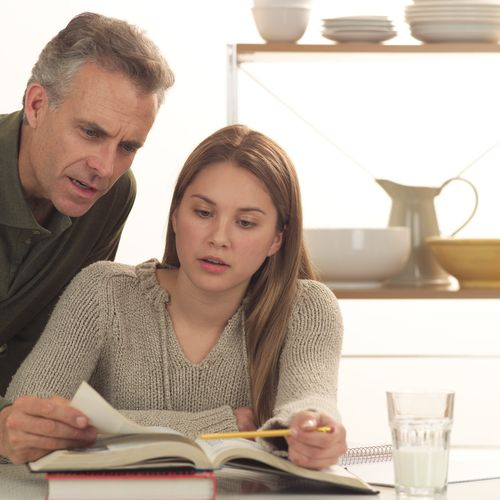 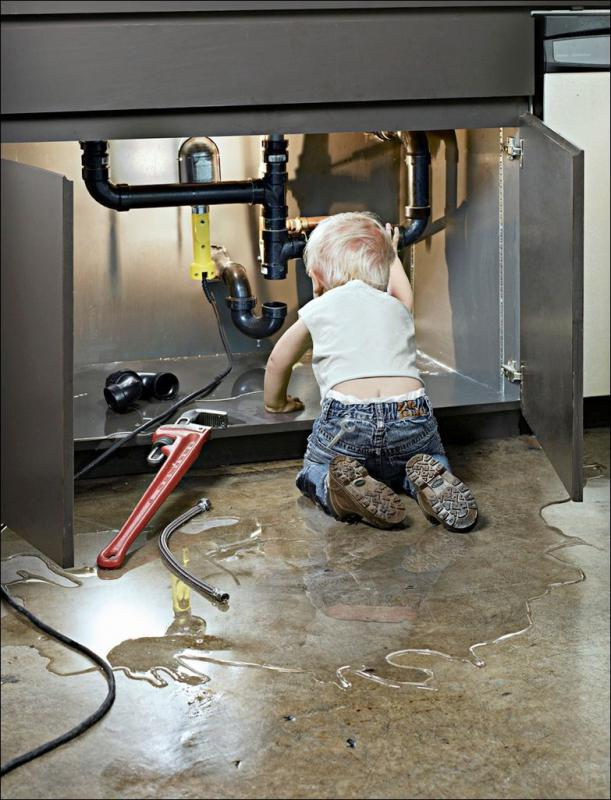